用科技+金融的力量实现产业发展大变革
构建美妆产业命运共同体
众丽联
众丽联 — 中国美妆产业领军平台
1、蓝源美妆产业平台 — 众丽联
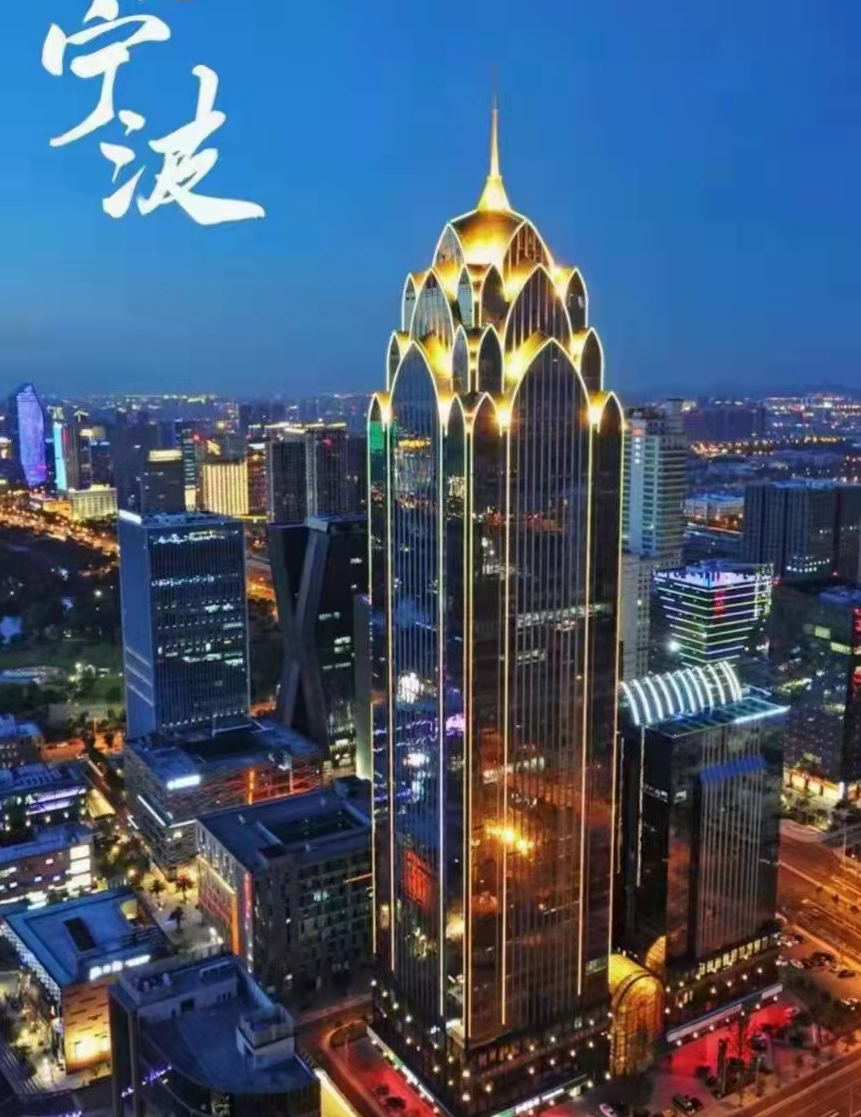 众丽联是蓝源资本按照“政府引导、市场主导、企业主体、龙头带动、多方参与、抱团整合”的原则，由蓝源资本、美妆龙头企业及行业合伙人共同发起，以化妆品供应链为切入点，通过互联网、5G、人工智能、大数据、物联网、区块链、云计算等新技术创建的美妆产业互联网集成服务平台公司，依托蓝源资本“特色产业链+产业互联网+金融资本+人才资本+政策工具” 五位一体的系统工具，公司通过对美容化妆品产业链（生产链/销售链/服务链/人才链/标准链/技术链/创新链/金融链/价值链等）的资源整合，为整个行业提供一站式集成服务。
       众丽联控股总平台由供应链公司、云仓物流公司、金融科技公司、大数据公司、创新中心、产教中心、产业基金等子平台构成。立足长三角，面向全国、辐射全球，打造美容化妆品产业链数字化平台总部经济。
中国美妆产业领军平台
为您提供美妆产业链发展整体解决方案
众丽联集团
2、众丽联产业平台 · 运营架构
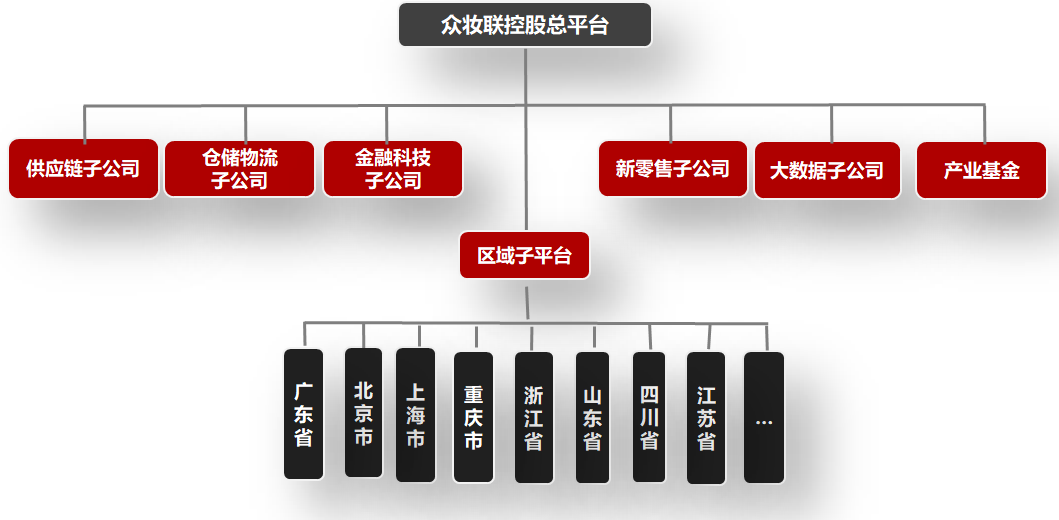 众丽联控股总平台
众丽联集团
3、众丽联产业平台 · 产业运营原则
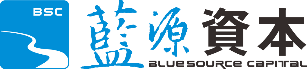 打造
新增量经济体
不改变现有企业体系
不损害现有企业利益
众丽联集团
4、蓝源美妆产业平台 · “众丽联”基本思路
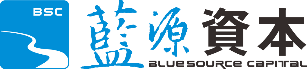 形成并强化平台粘性，通过B2B2C+O2O的产业互联网思维和工具，打造共享品牌，获取订单，分发订单，委托加工，开发渠道，创造需求，从而整合国内美容化妆品产业链。
终端市场
国内市场拓展
香港
蓝源模式
B2B2C+O2O
经销商
贸易市场
交易市场
商超
专卖店……
广东
上海
北京
浙江
众丽联品牌
加盟
企业
品牌美誉度提升
江苏……
渠道商
国际市场拓展
美国
经销商
贸易市场
交易市场
商超
专卖店……
南美
欧洲
日本
整合美容化妆品产业链
调控美容化妆品产业园
东南亚
一路一带国家……
政策工具
金融资本
人才资本化
特色产业链
产业互联网
4.1、蓝源美妆产业解决方案：“五位一体”新模式
设立亿元级产业基金，展开产业投行，对产业链等进行垂直直接投资，強链补链；
以产业基金买壳上市，把平台资产等装进上市公司，进行市值管理。
以本平台为核心，形成上下游、前后端供应链关系，企业之间交易通过平台结算，在平台封闭交易，形成交易数据流，形成信用，引入涟源科技2500亿授信为基础的供应链金融资金支持，开展对企业的供应链金融支持。
合理运用政策工具，体现了当地政府的产业规划，是对新生的产业互联网平台经济的有力扶持，也可降低新经济新业态起步阶段的经营风险。增强平台粘性。
平台将在链组织、专项政府引导产业基金、奖补政策、人才政策、税收政策、土地及场地政策等向当地市政府争取政策支持和引导，并由当地市政府领导小组积极会同项目团队共同争取市级乃至省级扶持政策。
人才培育是最有价值的投资行为。人才资本化变传统雇佣模式为合伙人模式，让人才享受股权、期权、合伙权、分红权、收益权和创业权，持续放大人才的“乘数效应”，打造人才与组织的命运共同体。
平台可以吸收具有资金实力、经营管理专长、技术、资源、存茶实物资产等要素的合伙人入伙。合伙人可以在总平台和子平台入伙。通过平台合伙人、子平台合伙人、合伙人合伙人、渠道合伙人以及其他企业合伙人等各层次合伙人形成多元化的人才资本化机制；
“众丽联”平台依托的产业链：美妆产业链；

链长：地方有关部门领导

联合链主：龙头企业、蓝源产城、核心企业和各级合伙人：核心产区大户、经销商、品牌渠道商、渠道品牌商、核心仓储企业、核心物流企业、二级交易市场、重点垂直电商
产业互联网运用互联网、物联网、5G、区块链、大数据、云计算、人工智能等综合信息技术集，对产业链进行资源整合、优化、赋能。
基本模式：B2B+O2O
B2B链接，包括：平台与企业、企业之间、企业与渠道商之间、企业、渠道商、终端之间B2B2C
O2O：线上引流获客，线下体验，精耕细作终端，使其标准化。
众丽联集团
4.2、蓝源美妆产业平台：点-线-面整合
众丽联平台将汇聚当地政府、美妆龙头企业和蓝源资本三方之力，旨在顺应新经济的五大新业态，为行业利益共同体创造一个“共协、共享、共赢、共创”生态环境，打造新增量经济体，实现政府、产业、企业三个层面的共赢。平台不挤占现有的原企业的存量资产、存量利润、存量客户资源和存量销售渠道，是打造特色优势产业的新的增量经济。
产业链外部整合
吸引政府规划关注、行业扶持、资金、土地、税收、人才、办公等优惠政策争取和落实
产业链横向整合
共享平台资源：共享资本和金融、集中采购、新增流量、平台品牌、标准、定价权、新增客户群、新增营销渠道等平台资源；共享五大增值
打通采购、深加工、仓储、物流、融资、传统零售、网红直播新零售等环节，并导入产业基金、供应链金融等强大工具；
产业链纵向整合
产业链节点整合
为平台加盟企业提供技术整合、产教融合、管理咨询、共享首席战略官、首席数字官、首席运营官，改进经营管理；引入创新的经营模式、合伙人机制、增量分享机制、资本增值机制
4.3、蓝源美妆产业平台：三大模块与十大子平台
面向区域的公共虚拟产业园
众丽联平台
配套模块
核心模块
产业
基金
子平台
产业
互联网子平台
供应链
金融
子平台
技术
整合
子平台
产教融合子平台
孵化
加速器
子平台
产业
创新
综合体
五大中心
产业链外部、横向、纵向、节点整合集中体现为蓝源模式的三大模块十大子平台：
核心模块包括产业链平台打造不可或缺的子平台，包括：
产业互联网子平台、产业基金子平台、供应链金融子平台、技术整合子平台；
配套模块是针对不同产业链平台的特点，按照轻重缓急可以暂缓打造的子平台，包括：
产教融合子平台、孵化加速器子平台、产业创新综合体等
拓展模块是目前暂未作为平台必备构件，但鉴于其前沿性和对未来的极其重要性，蓝源已经前瞻性地在各地开展实质性实践，可以起到示范效应和建立前瞻优势，蓝源真切推荐的新经济、新业态，包括：
跨境金融小镇、电商直播新零售小镇、通证产业园等。他们大多体现为虚拟产业园。园
创新金融小镇
拓展模块
电商直播小镇
数字通证经济
产业园
众丽联集团
4.4、蓝源美妆产业平台：平台的核心要素——“流”
数据流
集合行业各类大数据信息，可为行业发展提供精准的大数据支持与服务.
资金流
通过供应链金融形成行业信用，有效解决行业企业融资难、融资贵及高端人才引进等问题
四流合一
存量流
（原先存在的交易数据流量化）
增量流
信息流
解决标准化、规模化、信息化、产品追溯、资源均衡调度、公共服务等问题
物流
整体性解决供应链物流、渠道、配送等问题，提升物流效率降低物流成本
（通过O2O获客创造新流量）
4.5、蓝源美妆产业平台：价值展望
金融价值
产业价值
物流、技术、仓储、物业、咨询、投行、设计创意、法务等服务收益
资本价值
流量价值
通证价值
合作、合伙、融合            共创、共享、共赢
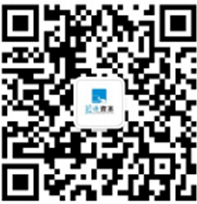 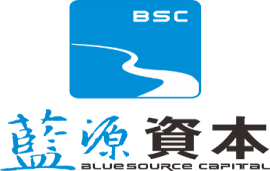 香港  上海  宁波
北京  杭州  深圳